Algemene Leden Vergadering NeVeVi
17 juni 2022
Agenda
Financiën Balans per 31/12 2021
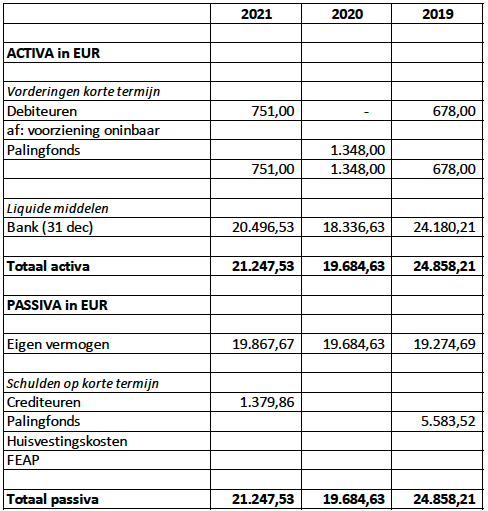 Financiën W&V 2021
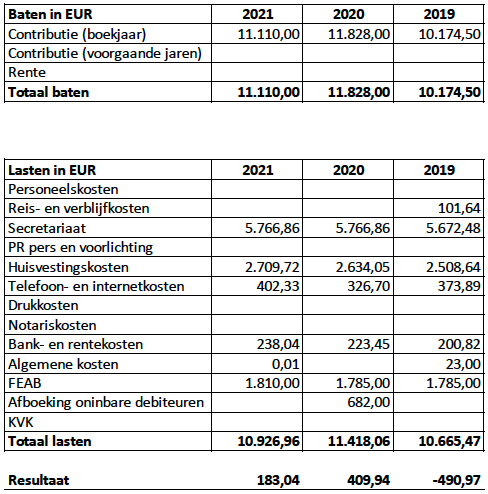 Financiën Begroting 2022
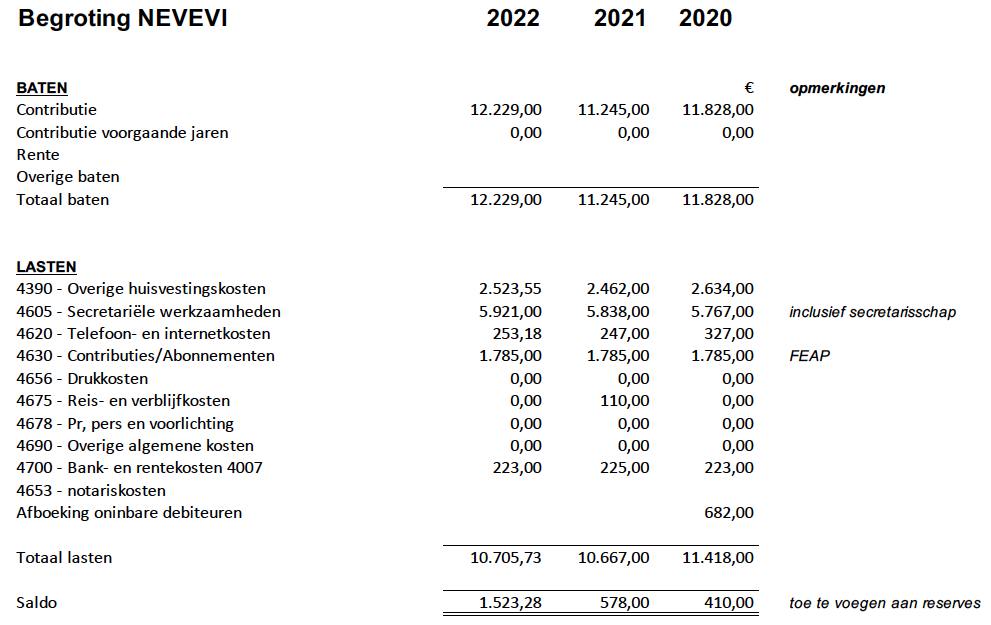 Rooster van aan- en aftreden
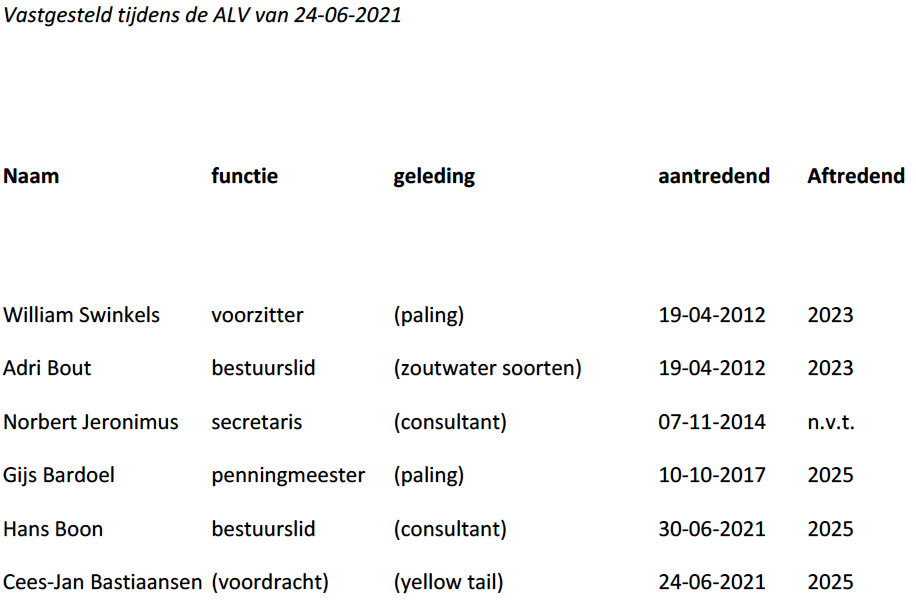 Nieuws diviverse vissoorten: paling
Uitzet glas- en pootaal: 20 mei Zeeland, 25 mei Friesland
Bezoek EU-delegatie 20 mei
Symposium Brussel o.l.v. Annie Schreijer-Pierik
Paling Over De Dijk – mogelijk onderdeel NL aarherstel
Eelric nieuw 5-jarig project
Samenwerking WUR en LNV n.a.v. motie Grinwis en ICES
Palingcampagne
Palingcampagne
Reclamemasten
Tijdschriften
Televisie
Social media
Direct mail naar 530 viswinkels
Sales acties in 40 – 50 viswinkels
WVTTK
Rondvraag